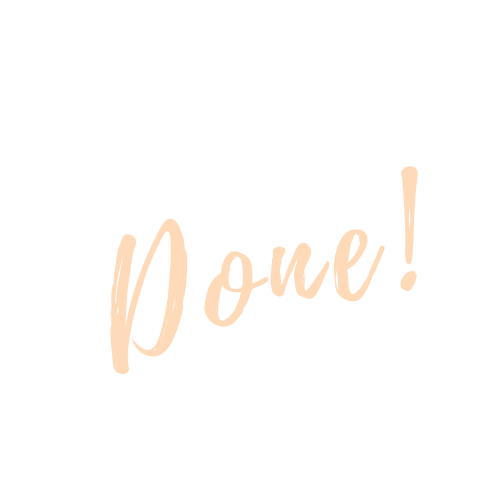 Book-Writing Cohort
With Dr. Rhonda Alexander
WEEK 4
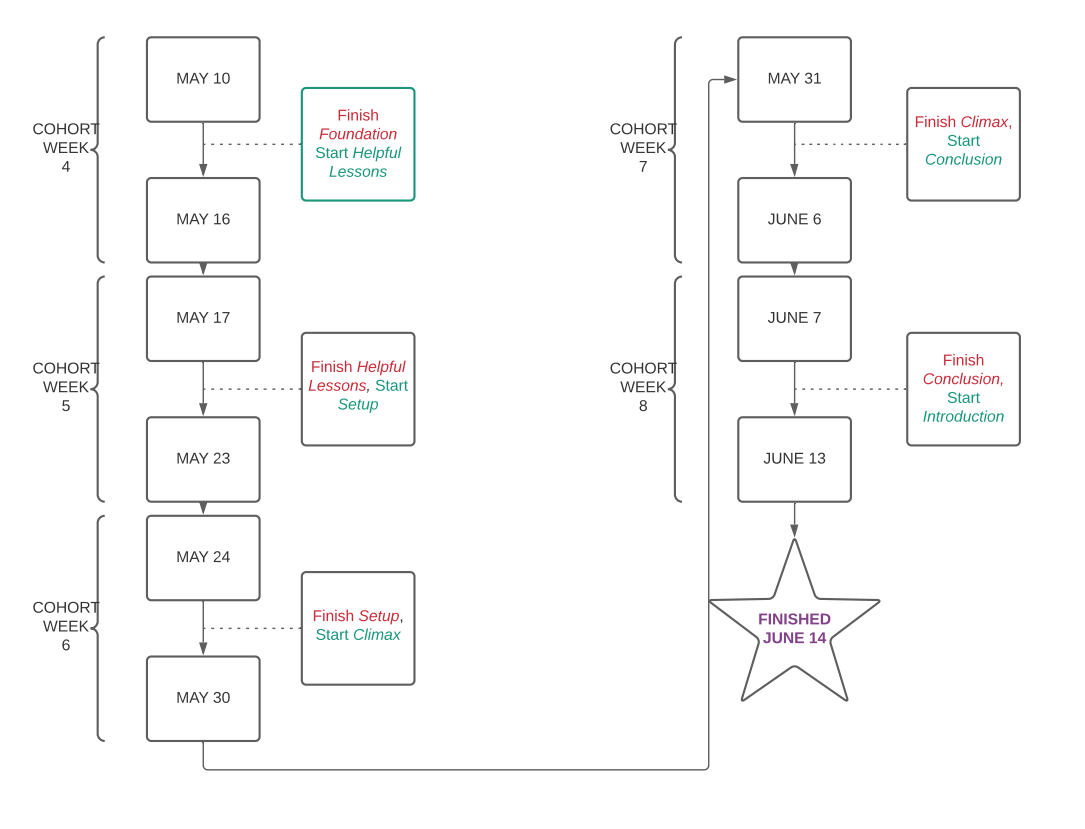 REMAINING SCHEDULE
CONNECT YOUR EXPERIENCE TO FACTS
Looking back on your story, what did you learn?
Are there similar experiences from others, which you can draw upon?
What was your “Aha!” moment?
Why was this lesson so pivotal in your thinking?
ESTABLISH AUTHORITY
Why should your reader consider you an expert/credible?
Connect your experience(s) to facts/research/literature.
Is there a need in the world for your solution/transformation? What is it?
OFFER HOPE
Identify the problem
Tap into the associated pain
Connect the reader to the community of “sufferers”
Share lessons learned into hope
Prepare for the “set up”, which will describe the “pain relief” you’re going to offer
THE WEEK AHEAD
Tweak your writing routine/space, as needed.
Celebrate at least one (1) writing win in the Get It Done! FB Group
Finish the “foundation” chapter(s) of your manuscript.
Work on the Helpful Information chapter(s).